Министерство образования и науки Российской ФедерацииФедеральное государственное бюджетное образовательное учреждениевысшего образования«ПЕТРОЗАВОДСКИЙ ГОСУДАРСТВЕННЫЙ УНИВЕРСИТЕТ»(ПетрГУ)Физико-технический институтКафедра физики твердого тела
Микрооптические электромеханические системы
Выполнила студентка 4 курса, гр. 21414        Никитина Екатерина Анатольевна
Преподаватель, д.ф.-м.н., Гуртов Валерий Алексеевич
Петрозаводск 2019
Введение
2
Главные применения МОЭМС
Сенсорные
Актуаторные
Детектирование оптических сигналов
Обработка
Коммуникационные функции
Обработка и генерация изображений
3
Микрозеркала
4
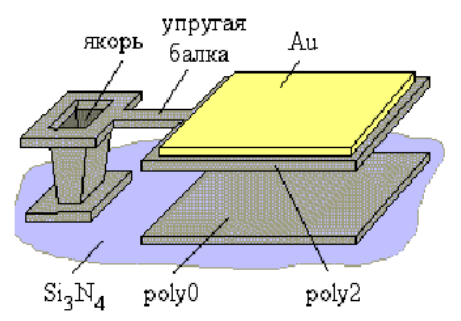 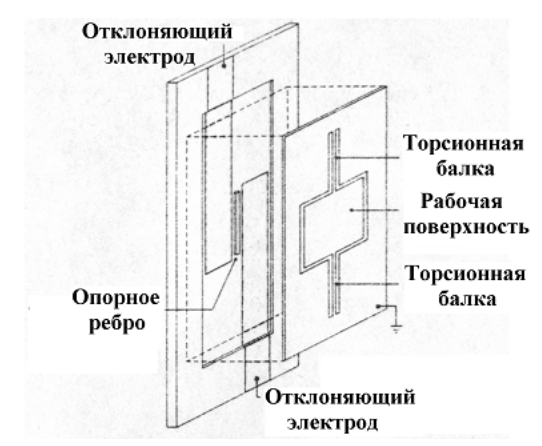 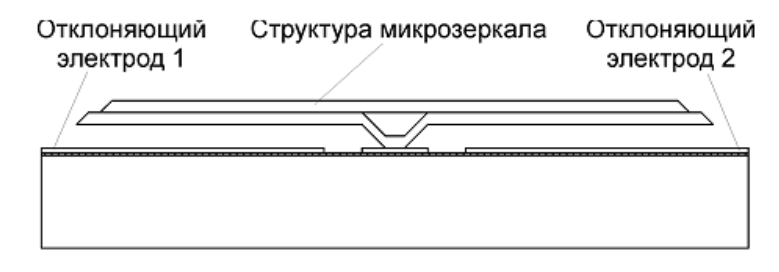 5
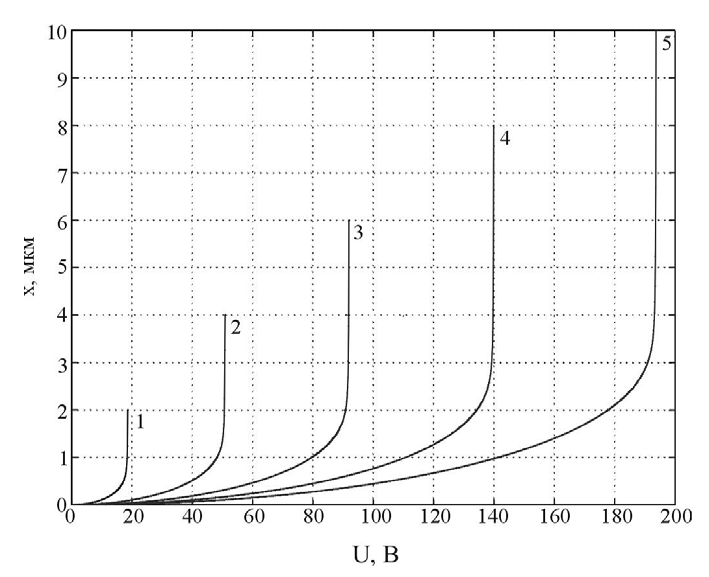 6
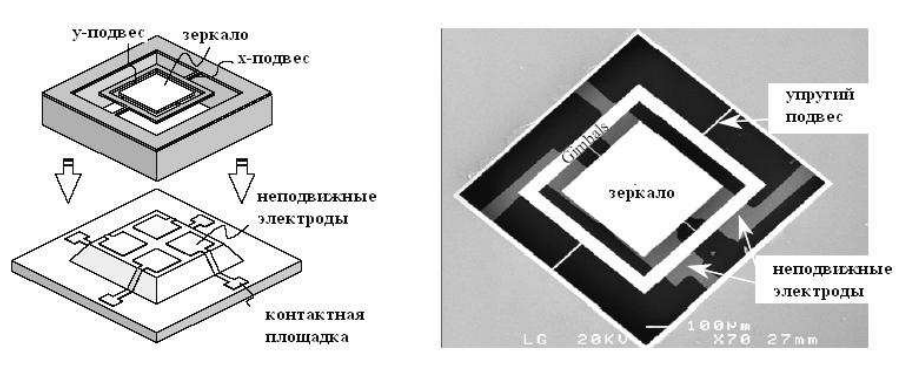 7
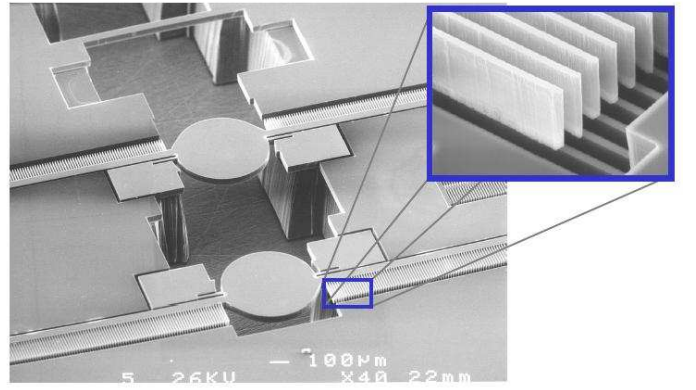 8
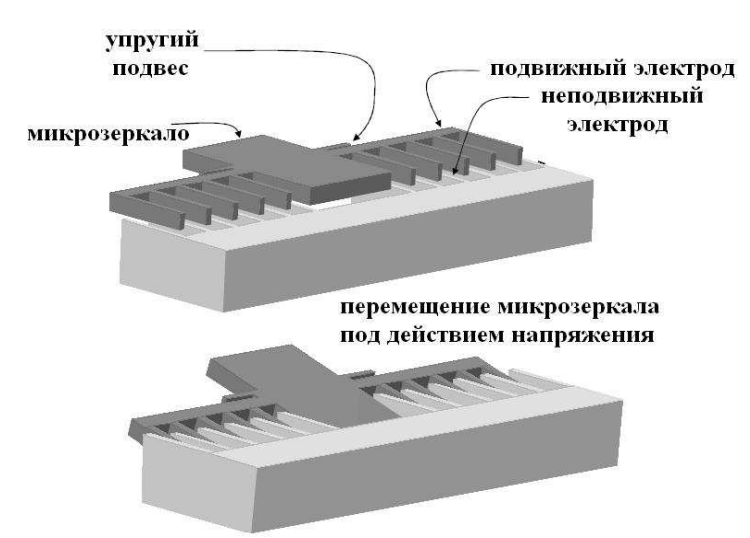 9
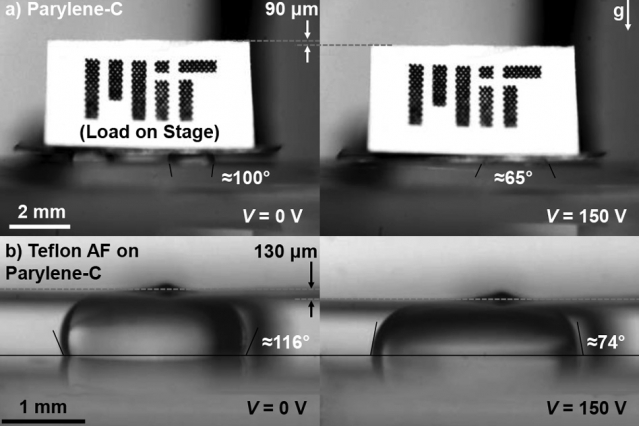 10
Технология DLP
11
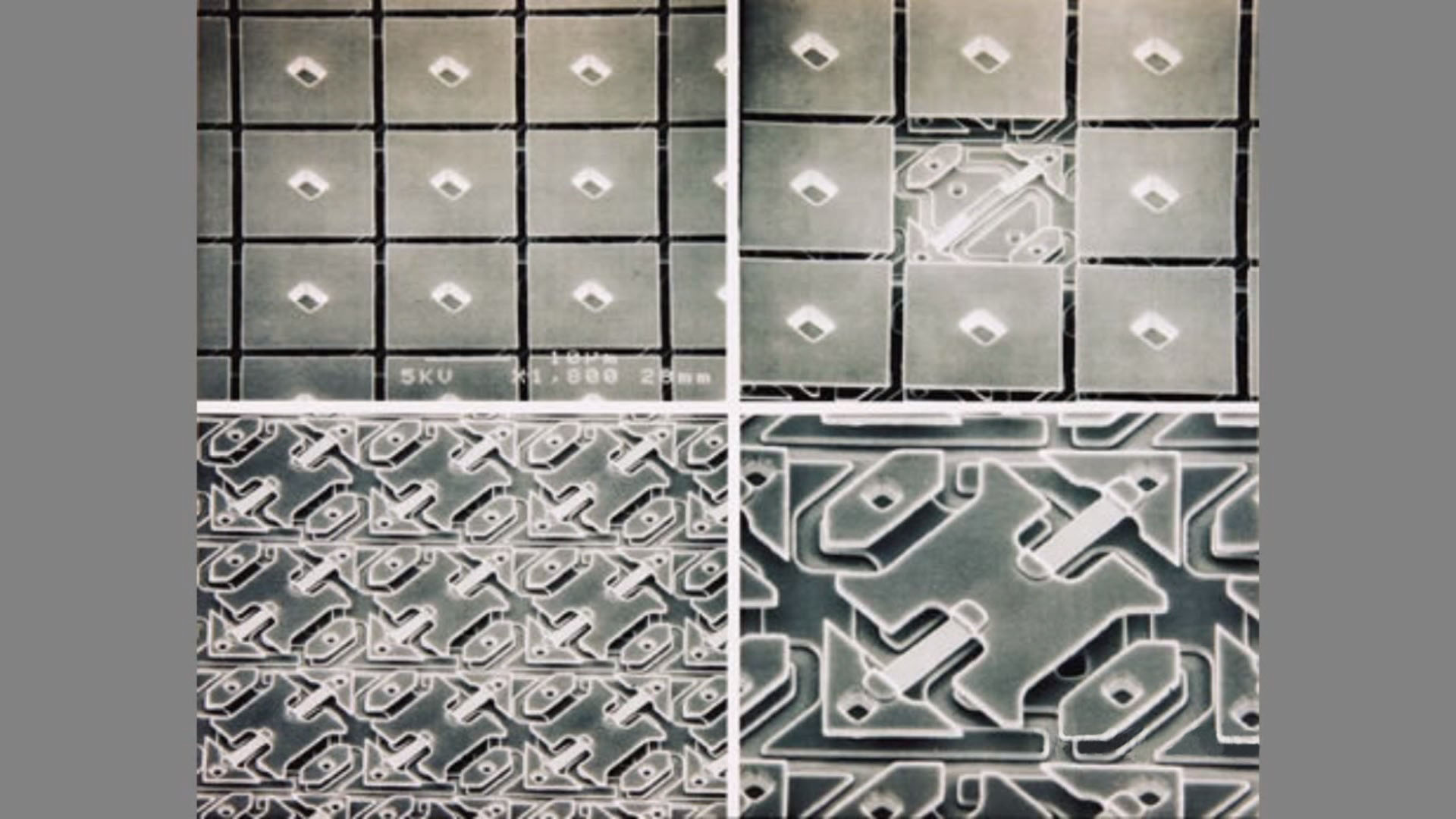 12
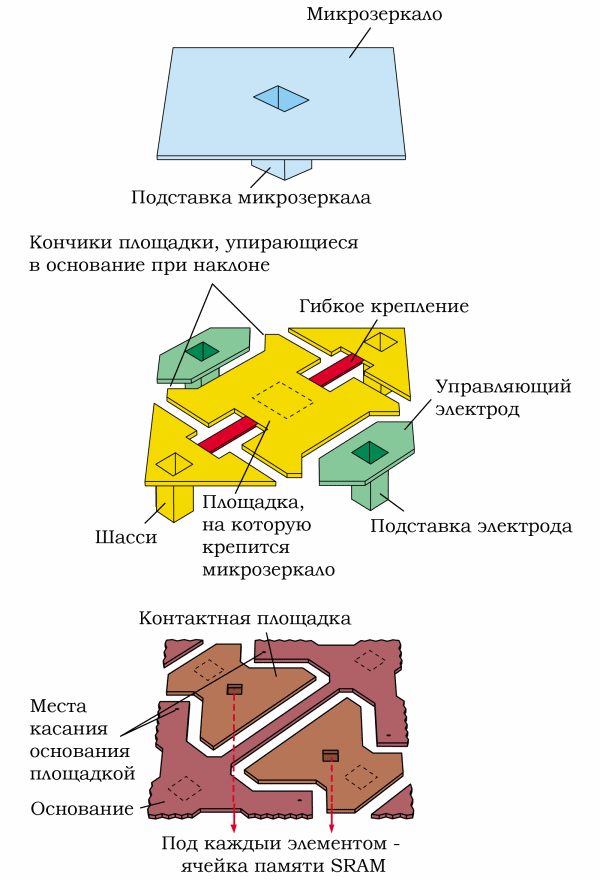 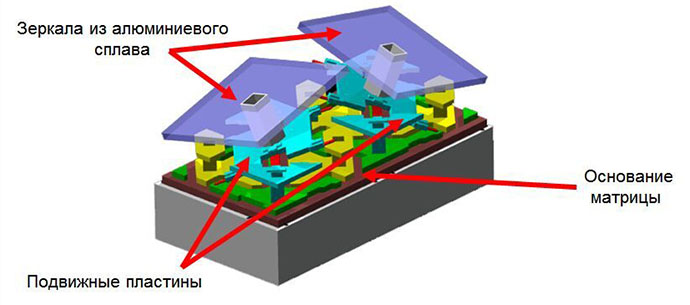 13
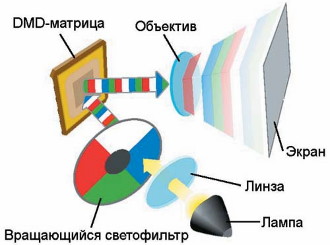 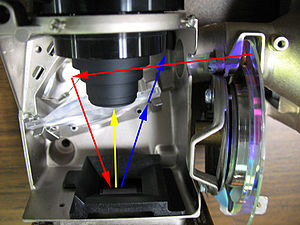 14
Болометр
15
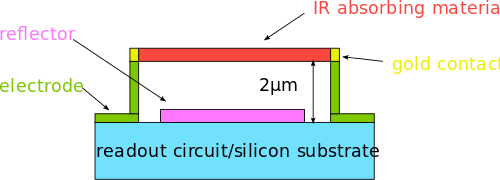 16
Лазерный гироскоп
17
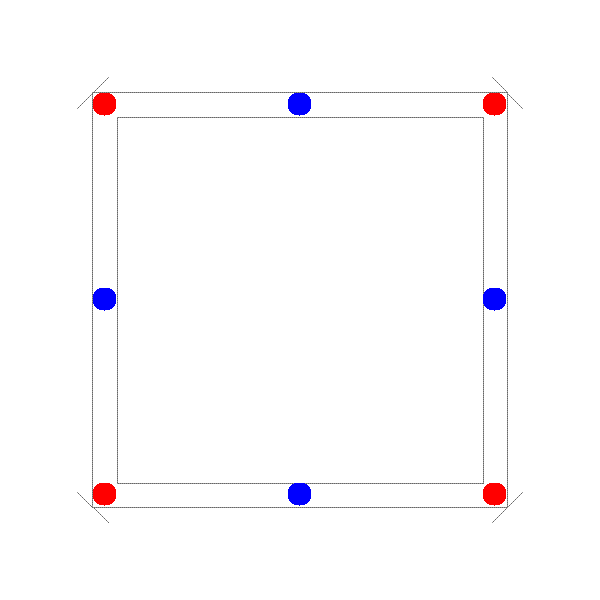 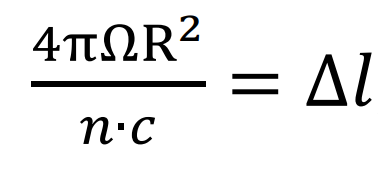 18
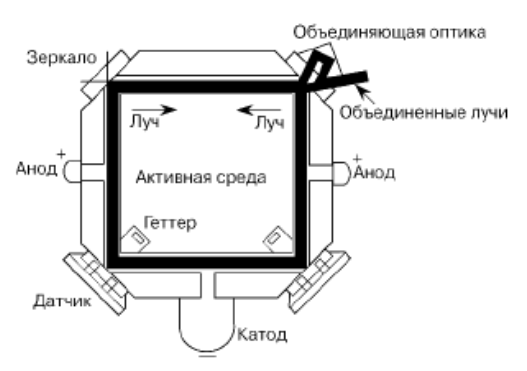 19
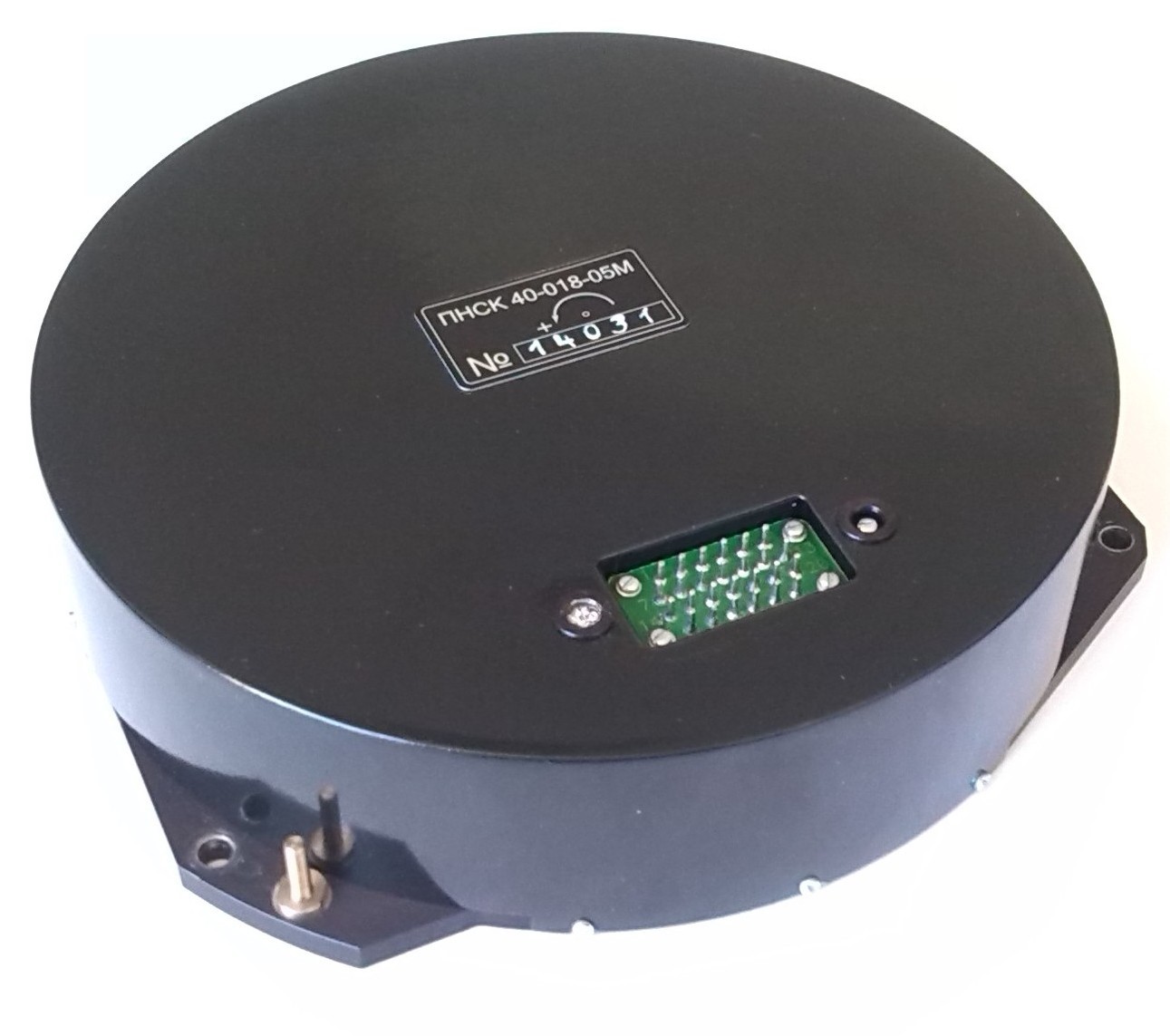 20
Источники
Светлана Сысоева, КОМПОНЕНТЫ И ТЕХНОЛОГИИ  № 8 '2010, МОЭМС — доступные технологии генерации и сканирования оптической информации
Гуртов В. А., Беляев М. А., Бакшеева А. Г. Микроэлектромеханические системы: Учеб. пособие. – Петрозаводск. Из-во ПетрГУ, 2016. – 171 с.
Башутина, М. Н. Микромехатроника: учебное пособие / М. Н. Башутина. - Тамбов: Изд-во ФГБОУ ВПО "ТГТУ", 2014.
Movable microplatform floats on a sea of droplets - [Электронный Ресурс]http://news.mit.edu/2016/movable-microplatform-floats-sea-droplets-1216 (дата обращения: 21.03.2019)
About Ring Lasers - [Электронный Ресурс] http://www.phys.canterbury.ac.nz/ringlaser/about_us.shtml (дата обращения: 21.03.2019)
Microbolometer - [Электронный Ресурс] https://en.wikipedia.org/wiki/Microbolometer (дата обращения: 21.03.2019)
Ring laser gyroscope - [Электронный Ресурс] https://en.wikipedia.org/wiki/Ring_laser_gyroscope (дата обращения: 21.03.2019)
21